Data Visualizationuse D3    . js
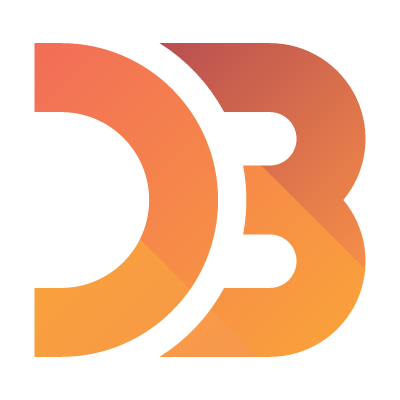 Speaker: 徐瑄甫
Browser-Based UI
Browser
HTML -> Structure
CSS -> Appearance
Font
Background
Image
Color, Size, Position
javascript (JS) -> Logic
Control Everything
in the Browser

Library, Ex:
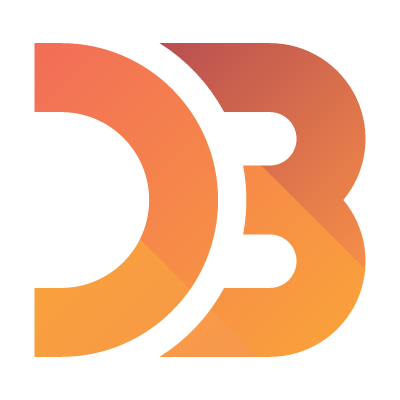 Example
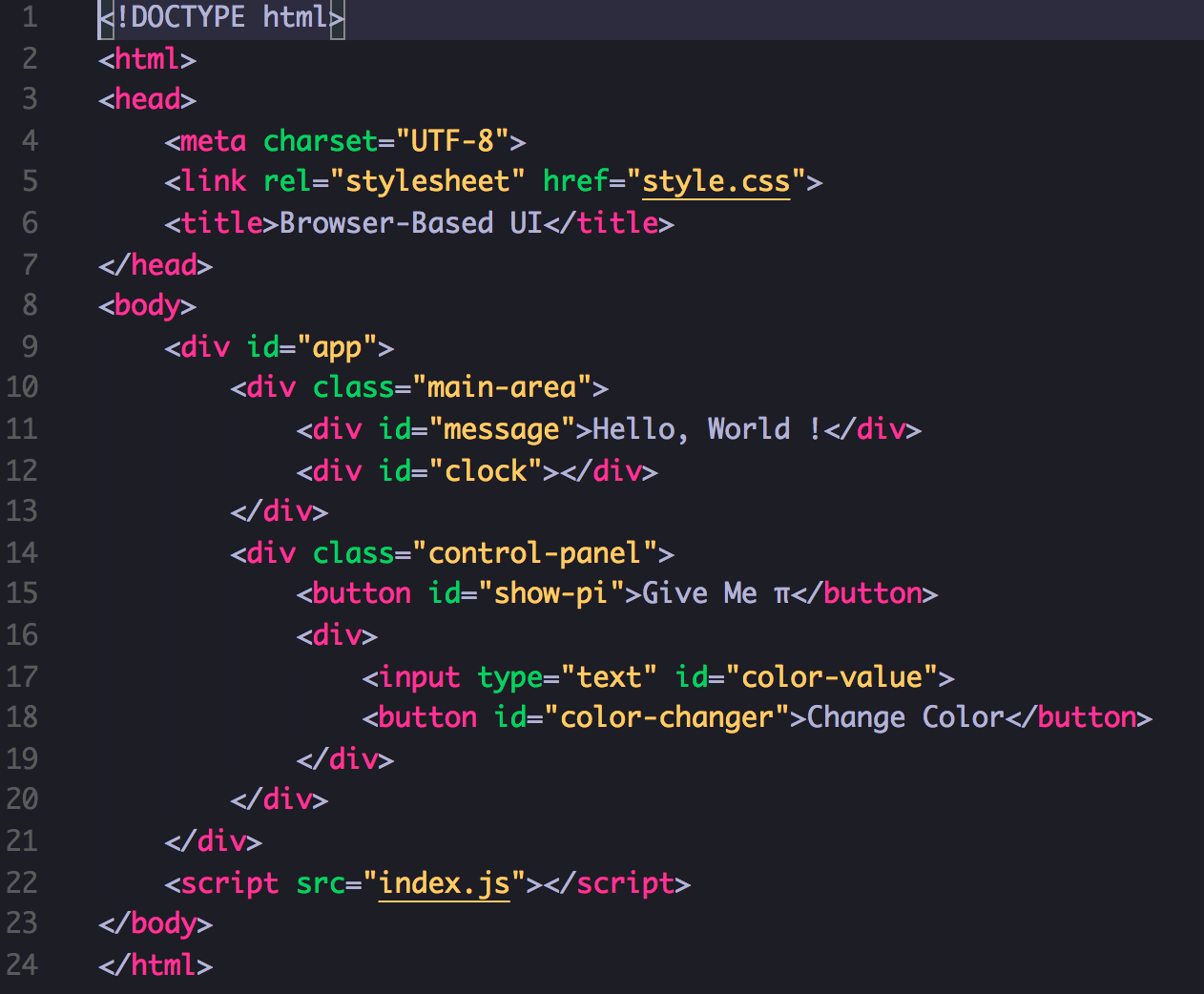 Example
Example - index.js
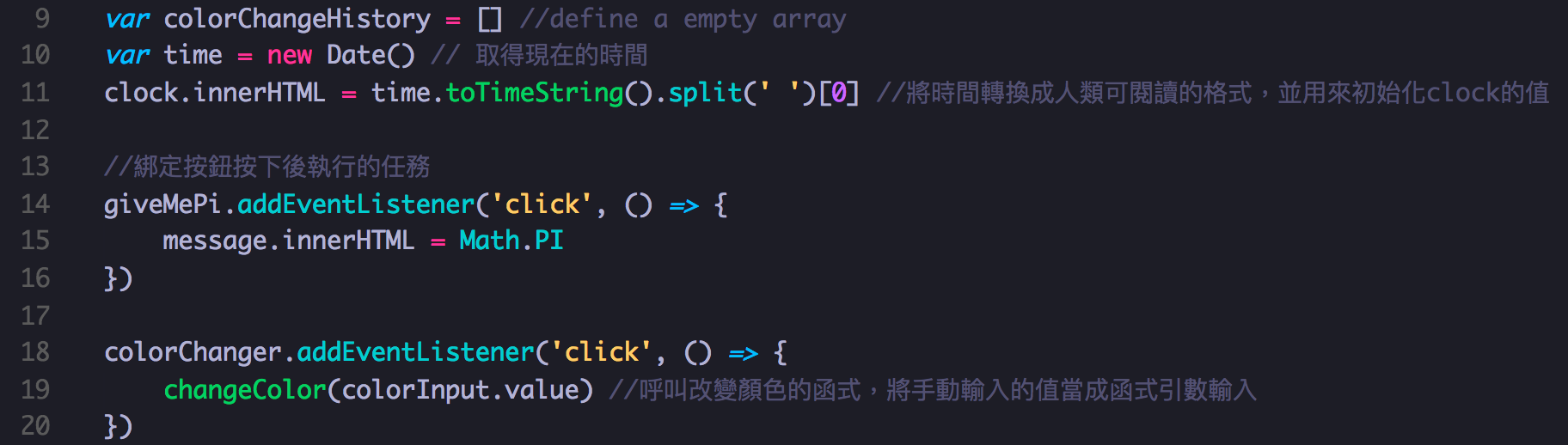 Example - index.js
Example - Debug
Example
https://codepen.io/hsfo3o/pen/BrNoOg

Some Resources:
Codecademy: https://www.codecademy.com/catalog/subject/web-development

MDN : https://developer.mozilla.org/zh-TW/
What is D3.js
A Javascript Library

Help you Making Data-Driven Document 
->  Control your Document(HTML+CSS) by Data
D3.js
Selection + modifier function
Dealing with Data
Many Useful Function
SVG (To Be Continue …)
Interaction (To Be Continue …)
D3.js – Selection
Selecting a single element
Selecting multiple elements
Function chaining
Modifier Function
D3.js - Selecting a single element
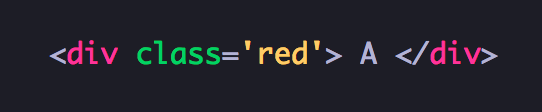 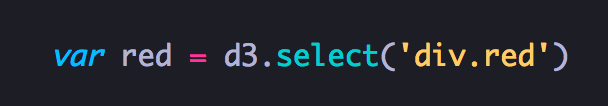 Keyword: css selector
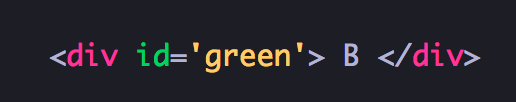 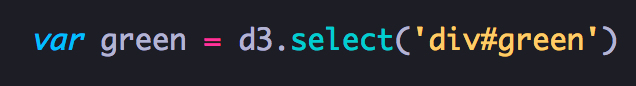 D3.js - Selecting multiple elements
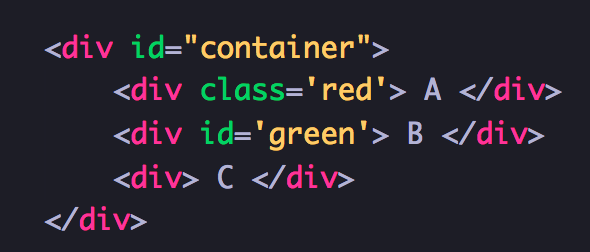 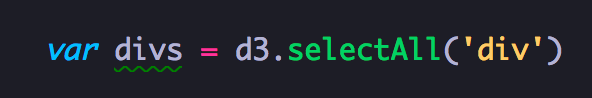 D3.js - Function chaining
CSS
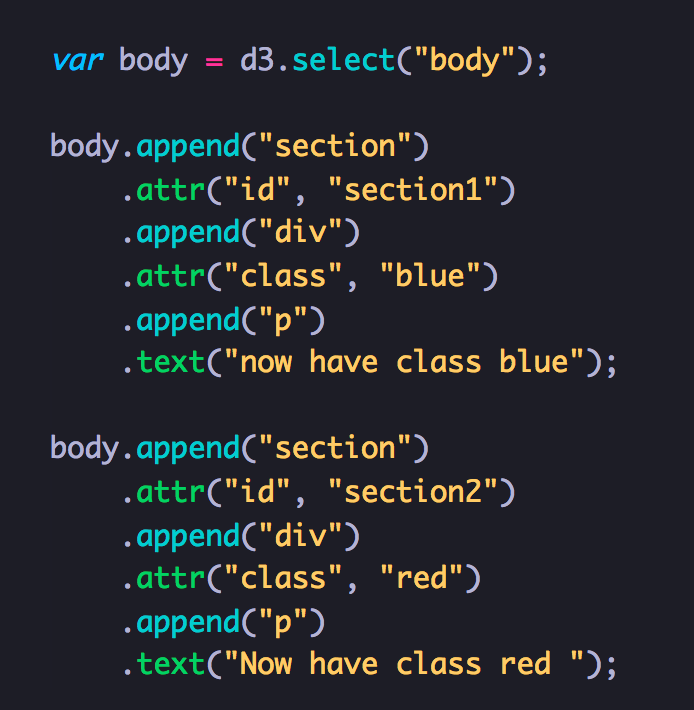 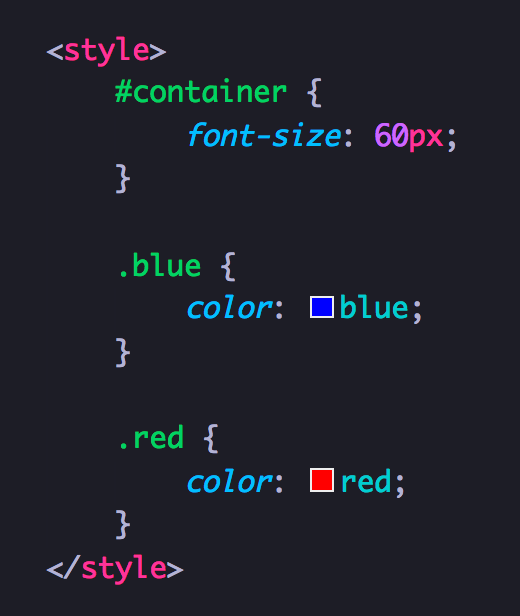 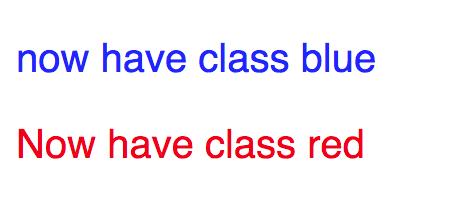 D3.js – Modifier Function
Selection.style() / Selection.text() / Selection.html() / Selection.classed() / Selection.attr()
D3.js – Dealing with Data
enter()

data()

exit()

merge()
D3.js – Dealing with Data
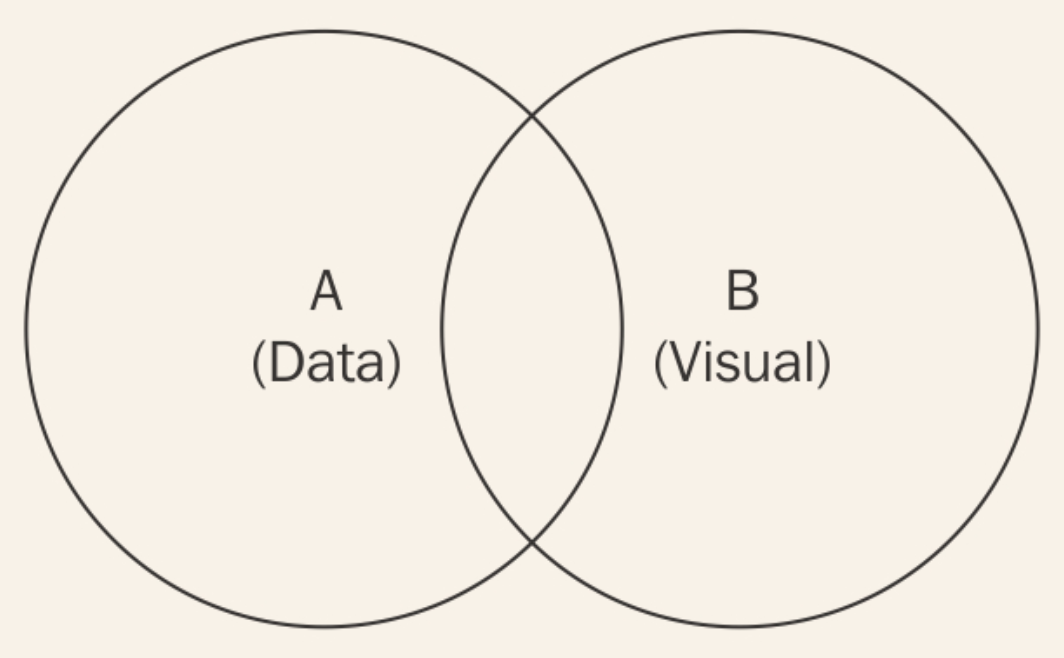 D3.js – data()
How can I find all visual elements that currently represent their corresponding data point? 
-> selection.data(data)
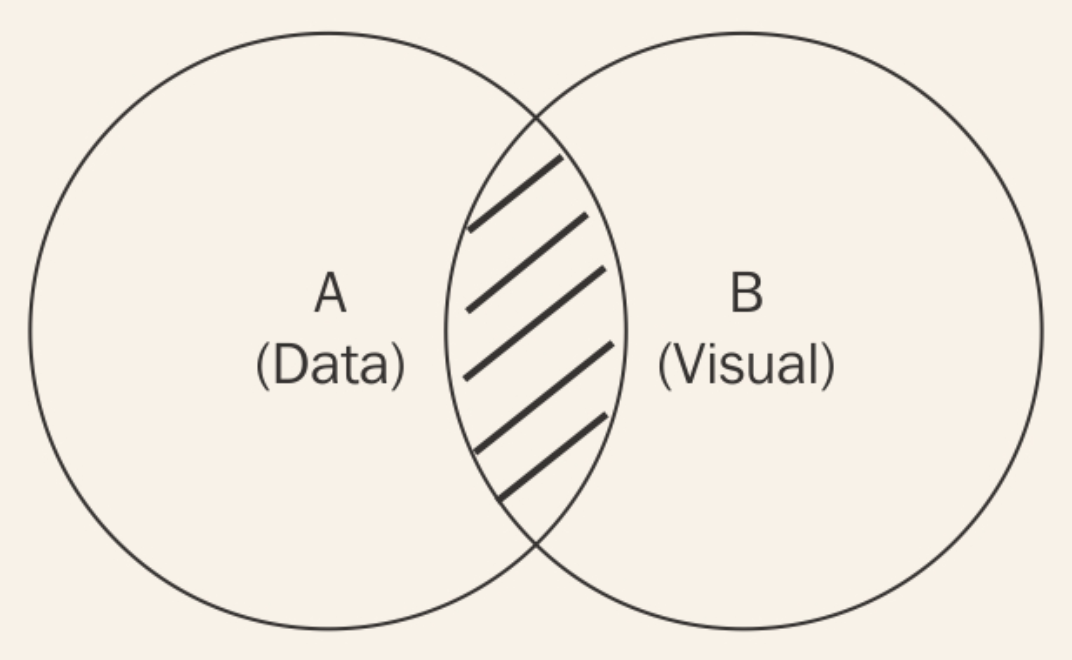 Return new selection contains all data-bound element
D3.js – enter()
How can I target data points that have not yet been visualized?
-> selection.data(data).enter()
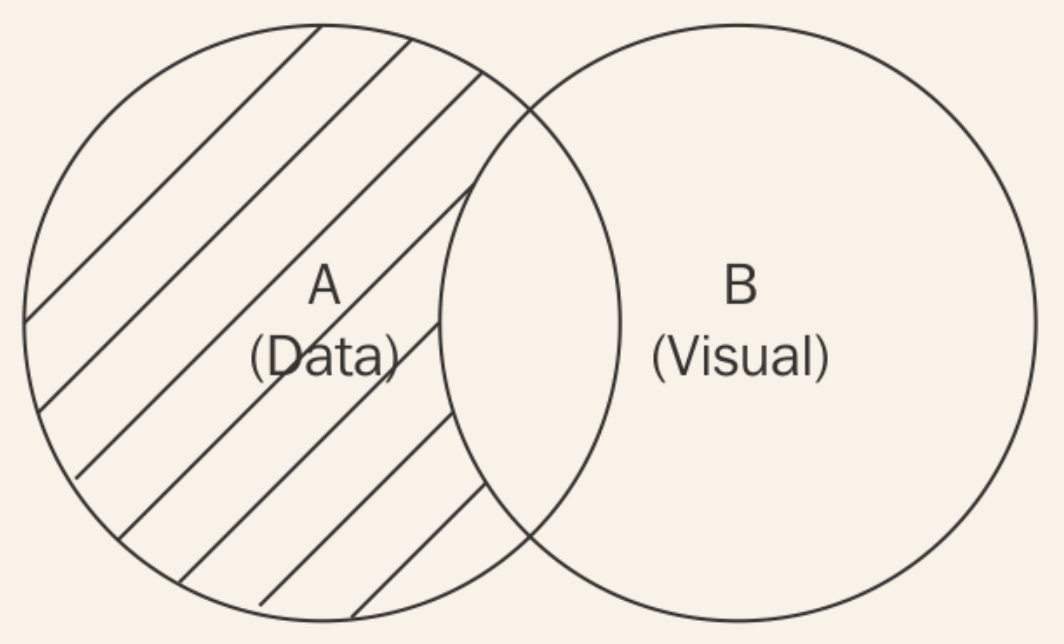 Return new selection of all data that has not represented
D3.js – exit()
When you remove some data, their will be some data-bound element need to be removed too.
-> selection.data(data).exit()
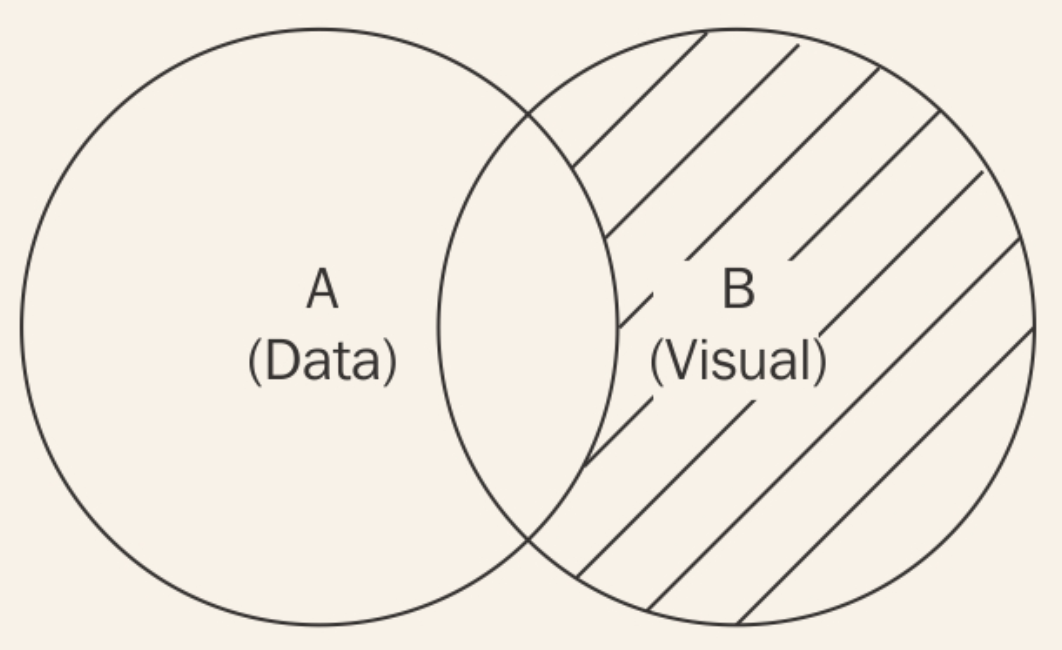 Return new selection contains all visual element that are no longer bound by valid data.
D3.js – merge()
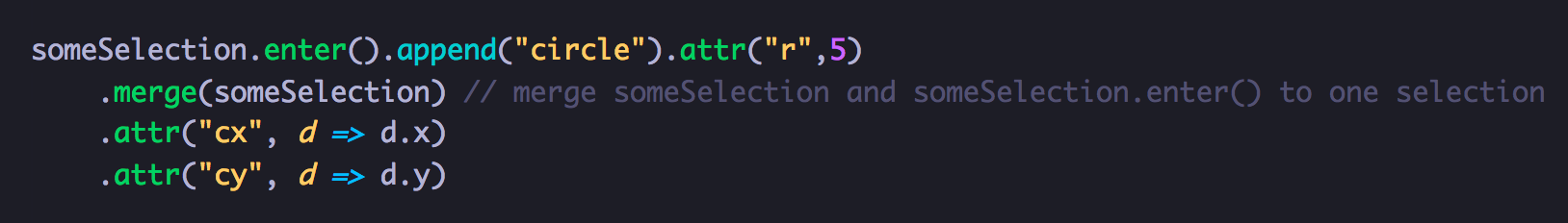 D3.js – Useful Function
Working with Array

Scale

Interpolater

And More … https://github.com/d3/d3/blob/master/API.md
D3.js – Working with Array
D3.js – Scale
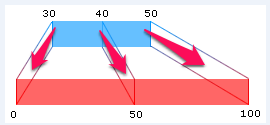 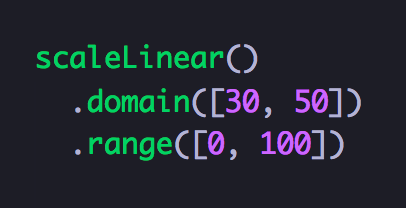 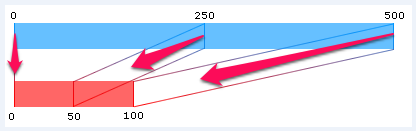 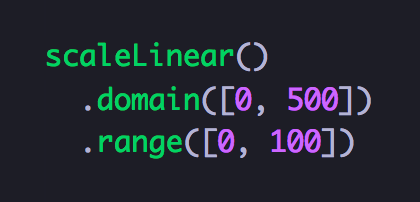 D3.js – Example
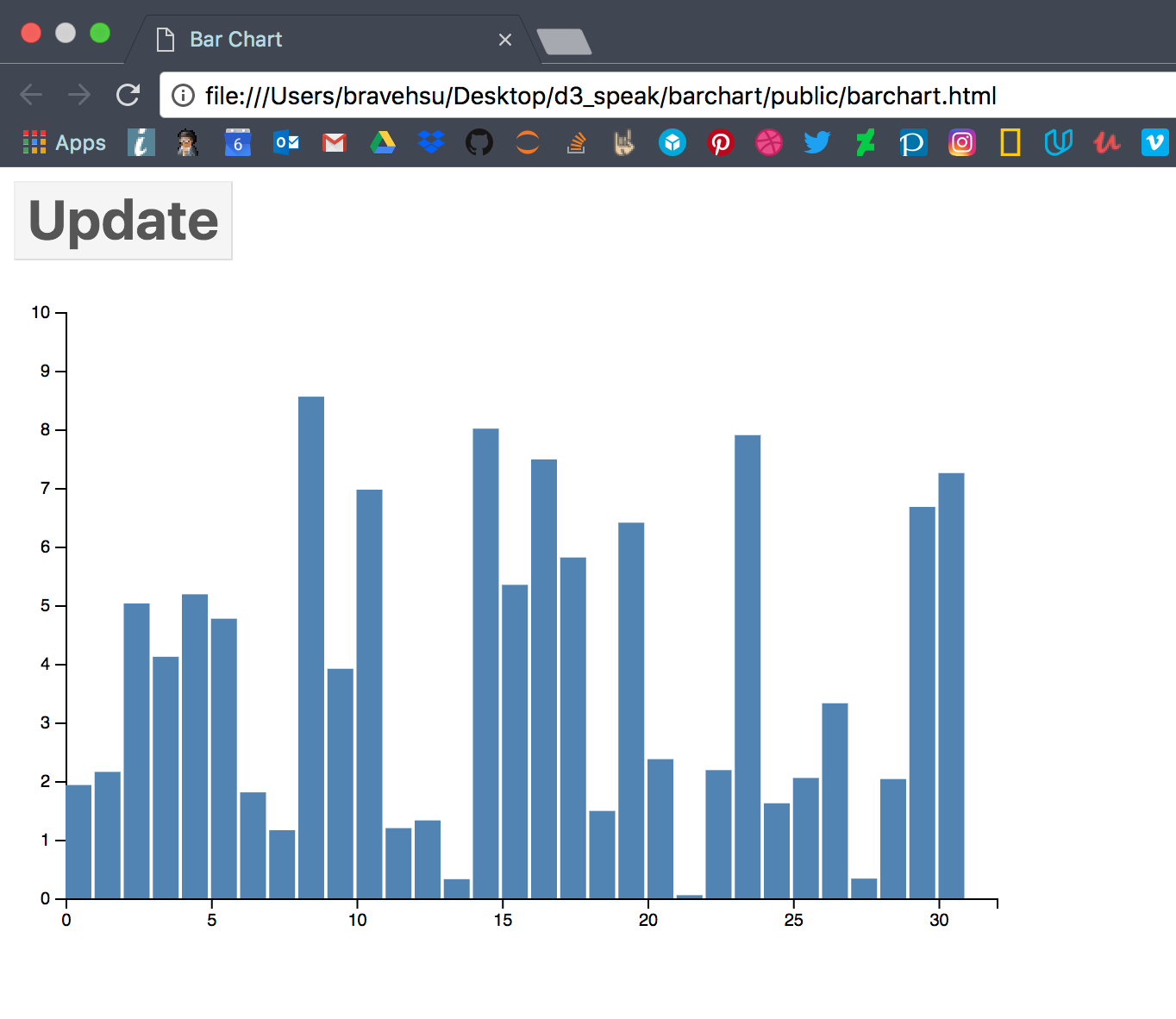 D3.js – More Example
Codepen search d3: https://codepen.io/search/pens?q=d3&limit=all&type=type-pens

D3js.org: https://github.com/d3/d3/wiki/Gallery

Observable: https://beta.observablehq.com/collection/visualization